ΔΥΣΠΝΟΙΑ ΣΕ ΚΑΡΚΙΝΟΠΑΘΕΙΣ
ΤΣΑΓΚΟΥΛΗ ΣΟΦΙΑ 
ΠΝΕΥΜΟΝΟΛΟΓΟΣΙΑΤΡΙΚΟ ΚΕΝΤΡΟ ΑΘΗΝΩΝ
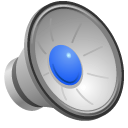 ΔΥΣΠΝΟΙΑ: «δυσ» και «πνοή»
20-40% των ασθενών με καρκίνο αναφέρουν δύσπνοια κατά τη διάγνωση.
70% των ασθενών με καρκίνο παρουσιάζουν δύσπνοια κατά τις τελευταίες 6 εβδομάδες της ζωής τους.


                                                                  


                                                                Hui, D. 2012 J Pall Med; 16(3):274-280
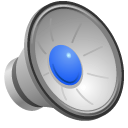 ΟΡΙΣΜΟΣ
We define dyspnea as “a subjective experience of breathing dis- comfort that consists of qualitatively distinct sensations that vary in intensity,” as was suggested in the 1999 ATS consensus statement.
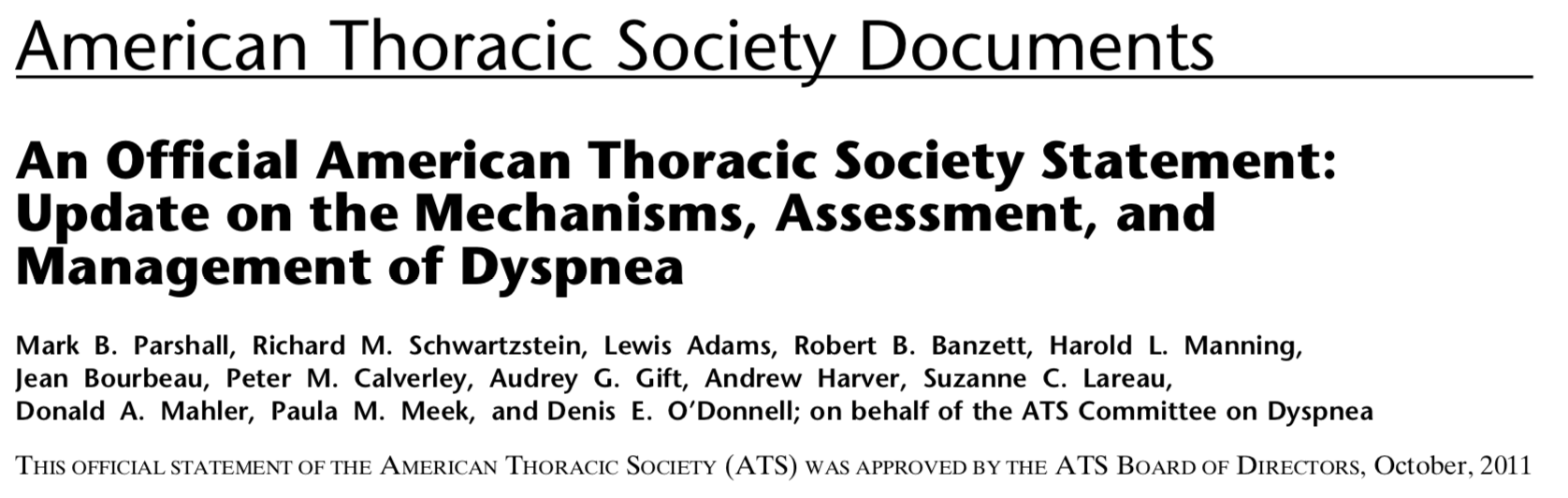 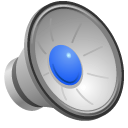 QUALITIES OF DYSPNEA
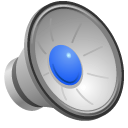 ΠΑΘΟΦΥΣΙΟΛΟΓΙΑ
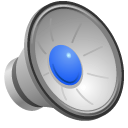 ΠΑΘΟΦΥΣΙΟΛΟΓΙΑ
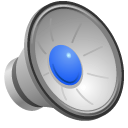 ΠΑΘΟΦΥΣΙΟΛΟΓΙΑ
ΥΠΟΞΑΙΜΙΑ
ΟΞΕΩΣΗ  ή ΥΠΕΡΚΑΠΝΙΑ
↓ COMPLIANCE
↑
ΑΝΤΙΣΤΑΣΕIΣ ΑΕΡΑΓΩΓΩΝ
ΚΑΡΩΤΙΔΙΚΟΙ ΥΠΟΔΟΧΕΙΣ
ΧΗΜΕΙΟΫΠΟΔΟΧΕΙΣ  ΚΝΣ
ΤΑΣΕΟΫΠΟΔΟΧΕΙΣ  ΠΝΕΥΜΟΝΩΝ - ΜΥΩΝ
ΥΠΟΔΟΧΕΙΣ ΑΕΡΑΓΩΓΩΝ
ΔΥΣΠΝΟΙΑ
Η ΔΥΣΠΝΟΙΑ ΠΑΡΟΥΣΙΑΖΕΤΑΙ ΟΤΑΝ  ΕΝΑ ΕΡΕΘΙΣΜΑ ΠΡΟΚΑΛΕΙ ΤΗΝ ΕΝΕΡΓΟΠΟΙΗΣΗ ΤΟΥ ΑΝΑΠΝΕΥΣΤΙΚΟΥ ΚΕΝΤΡΟΥ  ΟΤΑΝ ΑΥΤΗ ΥΠΕΡΒΑΙΝΕΙ ΕΝΑ ΣΥΓΚΕΚΡΙΜΕΝΟ «ΟΥΔΟ»
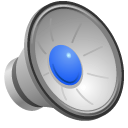 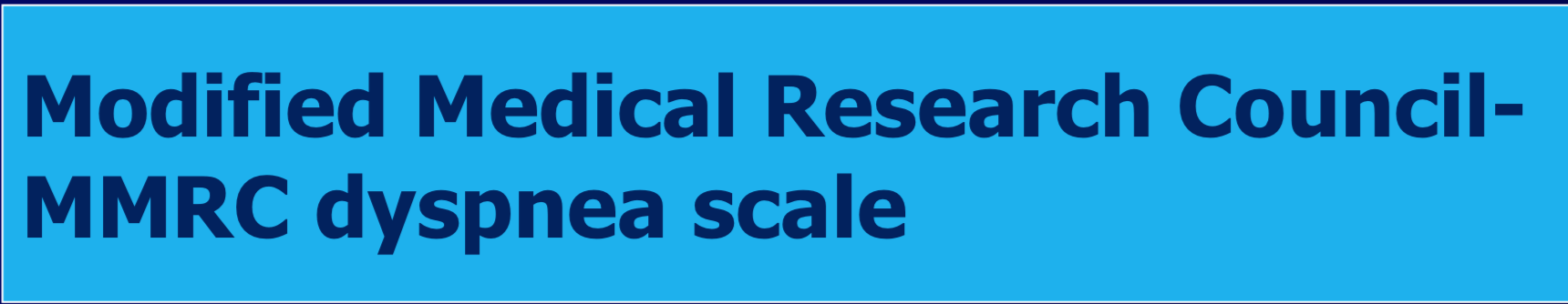 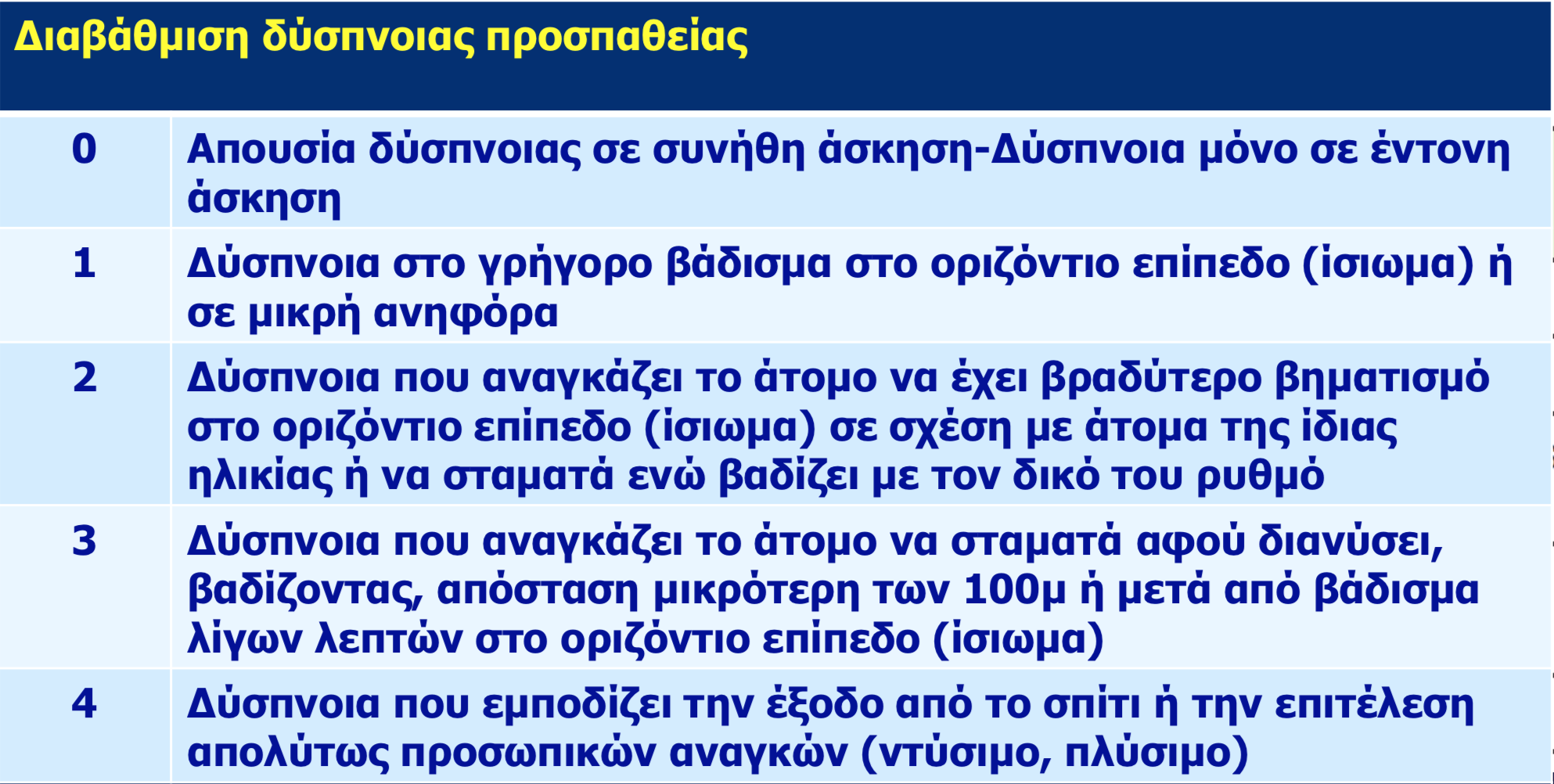 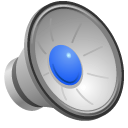 ΑΙΤΙΟΛΟΓΙΑ
ΟΞΕΙΑ
Παρόξυνση βρογχικού άσθματος
Πνευμοθώρακας
Πνευμονική εμβολή
Πνευμονία
Καρδιακός επιπωματισμός
Οξύ πνευμονικό οίδημα
Απόφραξη αεραγωγού και επιγλωττίτιδα
Οξεία αιμορραγία
Δηλητηρίαση με CO
Σ. Guillain – Barre
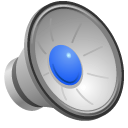 ΑΙΤΙΟΛΟΓΙΑ
ΧΡΟΝΙΑ
Άσθμα, ΧΑΠ
ΔΔΠ
Πλευριτική συλλογή
Καρδιακή ανεπάρκεια, καρδιομυοπάθεια, ταχυαρρυθμίες
Πνευμονική Υπέρταση
Νοσογόνος παχυσαρκία – περιοριστικό σύνδρομο
Αναιμία
Αγχώδης διαταραχή
Myasthenia gravis
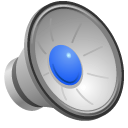 ΑΞΙΟΛΟΓΗΣΗ
Ιατρικό ιστορικό
Ζωτικά σημεία
Συχνότητα και βάθος αναπνοής
Σύνδεση με ταχύπνοια, ορθόπνοια, πλατύπνοια, τρεπόπνοια
Χρήση κύριων και επικουρικών μυών
Οξυμετρία σε ηρεμία (και κόπωση) και αέρια αρτηριακού αίματος
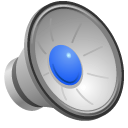 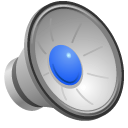 ΑΙΤΙΑ I
Πρόοδος νόσου (λεμφαγγειακή διασπορά), ΣΑΚΦ
Πλευριτική συλλογή
Ατελεκτασία
Παρόξυνση ΧΑΠ
Λοίμωξη αναπνευστικού
Πνευμονική εμβολή
Αναιμία
Καρδιακή νόσος ( ΟΠΟ – ΣΝ – ΚΑ - ΚΜ)
Περικαρδιακή συλλογή
Μετεγχειρητική
Πολυπαραγοντική
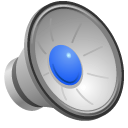 AITIA II
Πνευμονίτιδα μετά την ακτινοθεραπεία
Οξεία αλλεργική αντίδραση κατά τη ΧΜΘ
Πνευμονίτιδα από φάρμακα
P.jirovecii pneumonia
Μυκητιασικές λοιμώξεις (πχ Ασπέργιλλος)
Πνευμοθώρακας - Υδροπνευμοθώρακας
Ασκίτης
Κυψελιδική αιμορραγία
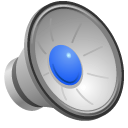 ΑΡΧΙΚΟ ΣΥΜΠΤΩΜΑ
Έκταση πνευμονικής νόσου
Λοίμωξη
ΣΑΚΦ
Πνευμονική εμβολή
Περικαρδιακή συλλλογή
Αναιμία
Συνοδά νοσήματα
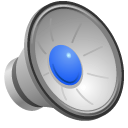 ΔΥΣΠΝΟΙΑ ΣΤΗΝ ΠΟΡΕΙΑ ΤΗΣ ΝΟΣΟΥ
Λοίμωξη
Πνευμονική εμβολή
Καρδιολογικά αίτια
Πρόοδος νόσου:
     Υπεζωκοτική συλλογή
     Απόφραξη αεραγωγού
     ΣΑΚΦ
     Λεμφαγγειακή ή αιματογενής διασπορά
Επιπλοκή ΑΚΘ ή γενικά εξαιτίας της θεραπείας (πχ αναιμία, πνευμονίτιδα )
Απίσχνανση, μυοπάθεια
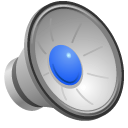 ΔΥΣΠΝΟΙΑ ΜΕΤΑ ΑΠΟ ΙΑΤΡΙΚΕΣ ΠΡΑΞΕΙΣ
Ακτινοθεραπεία (όχι οξεία)
Χημειοθεραπεία, ΤΚΙs, ανοσοθεραπεία etc (πνευμονίτιδα, καρδιοτοξικότητα)
Μυοπάθεια από κορτικοστεροειδή
Χειρουργείο (προσοχή στον προεγχ/κό έλεγχο)
Αντίδραση κατά τη μετάγγιση αίματος
Μετά τη βρογχοσκόπηση (BAL, βιοψίες, stent)
Παροχέτευση Υ.Σ. , τοποθέτηση κεντρικών καθετήρων (πνευμοθώρακας, αιμοθώρακας, ετερόπλευρο  πν. οίδημα)
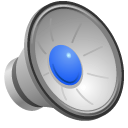 ΔΙΑΦΟΡΙΚΗ ΔΙΑΓΝΩΣΗ
Ιατρικό ιστορικό (πχ ΧΑΠ, ΚΜ)
Κλινική εξέταση
Εργαστηριακός έλεγχος (δείκτες φλεγμονής)
Αέρια αίματος
Ακτινολογική εικόνα: CT – CTPA - Scanning αερισμού/αιμάτωσης
Συνοδά συμπτώματα
Χαρακτήρας δύσπνοιας
Συχνά > 1
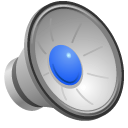 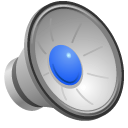 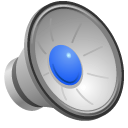 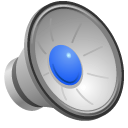 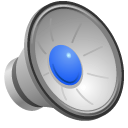 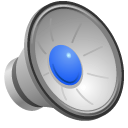 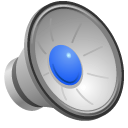 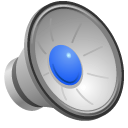 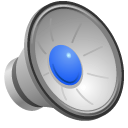 ΑΝΤΙΜΕΤΩΠΙΣΗ
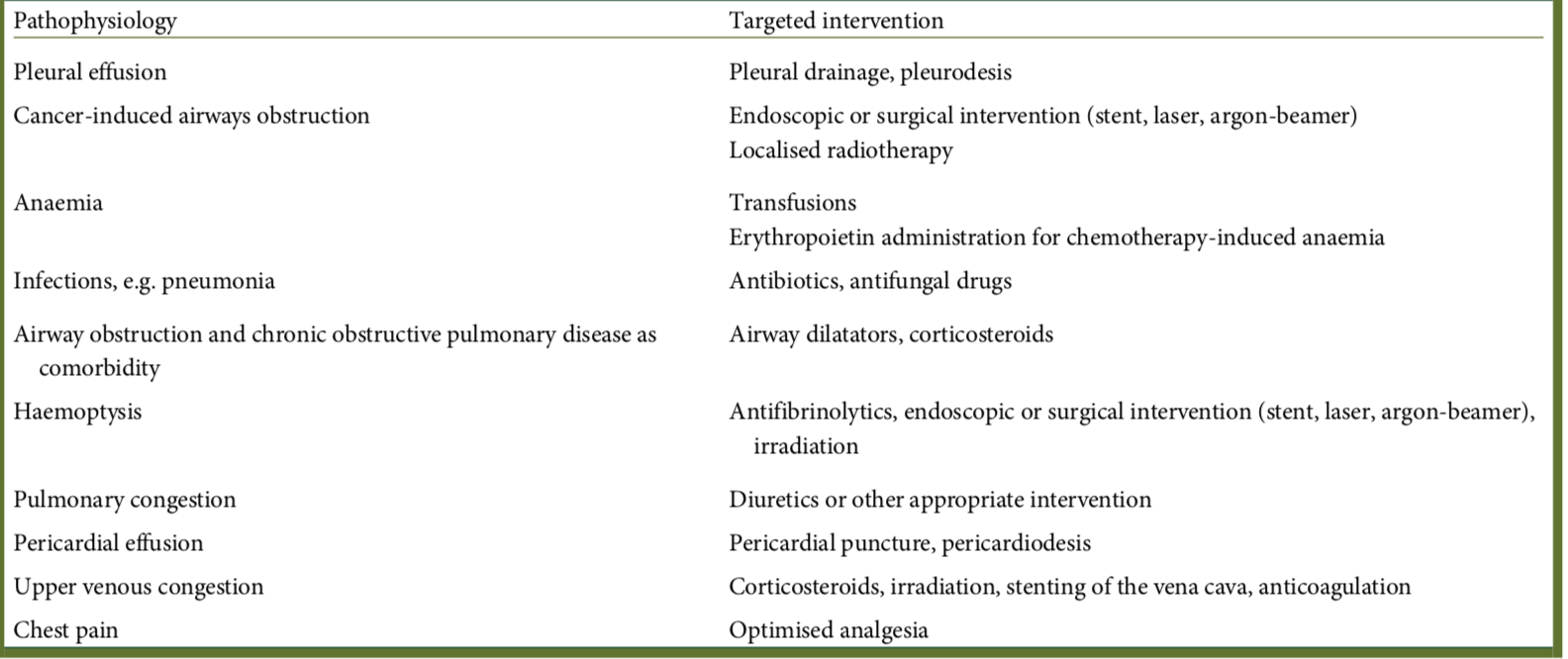 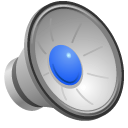 ΠΑΡΗΓΟΡΗΤΙΚΗ ΑΓΩΓΗ
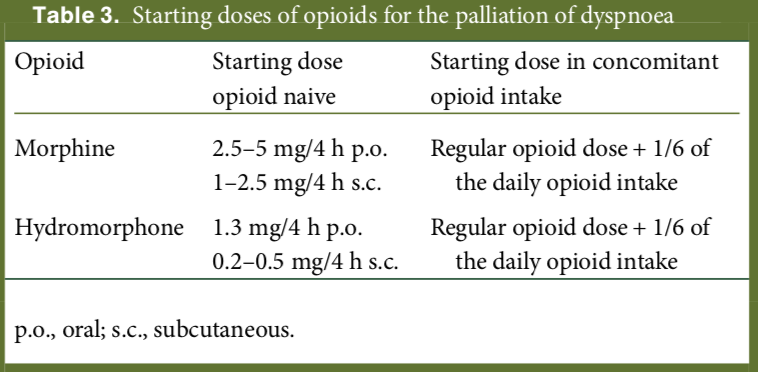 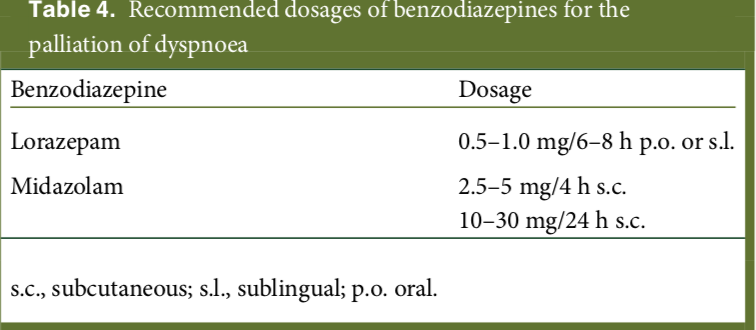 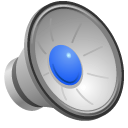 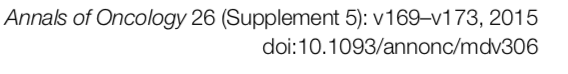 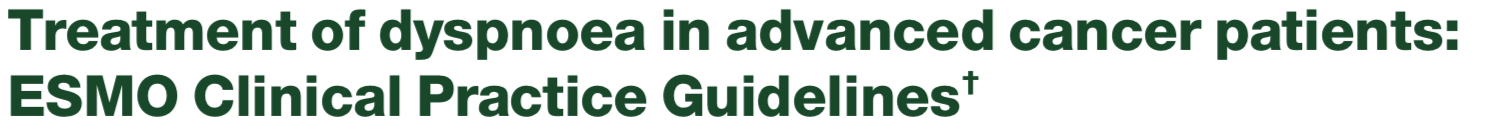 ΠΑΡΗΓΟΡΗΤΙΚΗ ΑΓΩΓΗ
Νευροληπτικά φάρμακα
Αντικαταθλιπτικά 
Αντιψυχωσικά
Κορτικοστεροειδή (λεμφαγγειακή διασπορά, ΣΑΚΦ, πνευμονίτιδα κλπ)
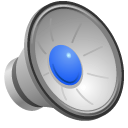 Ευχαριστώ για την προσοχή σας
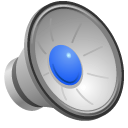